El contexto geopolítico en la carrera por el litio: el rol de la tecnología y China
CEDIB
Pablo Villegas N.  29-5-2024
El poder establecido
China en la cadena de producción de baterías de litio
Los cuatro pasos  de la producción de  baterías de litio
Participación de China 
en la cadena de producción 
de las baterías de litio
Fuente: https://www.benchmarkminerals.com/membership/china-controls-sway-of-electric-vehicle-power-through-battery-chemicals-cathode-and-anode-production/
Origen de los minerales  de la batería de litio,  por país, en porcentaje
Fuente: /1: USGS	 resto _ Benchmark Mineral Intelligenc
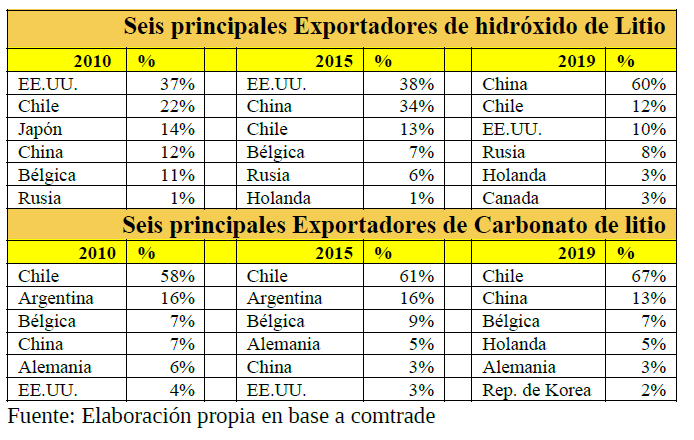 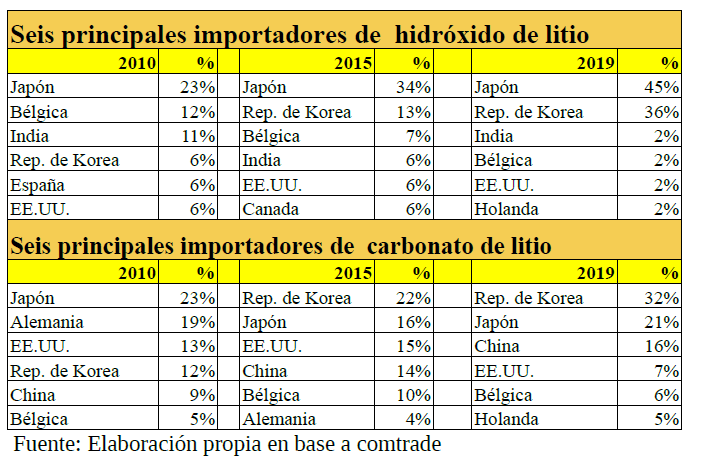 Minería y tecnología
SE ENCUENTRA
SE BUSCA
MAS
EL PRECIO
PUEDE CAER
MINERAL
ESCASO
PRECIO
ALTO
SE BUSCA UN
SUSTITUTO
TOTAL O
PARCIAL
CAE EL PRECIO O
EL MERCADO
SEGUN EL PRECIO
Y LA TECNOLOGIA
SE TRATA DE
RECICLAR
EL PRECIO
PUEDE CAER
Minería y tecnología
SE ENCUENTRA
SE BUSCA
MAS
EL PRECIO
PUEDE CAER
MINERAL
ESCASO
PRECIO
ALTO
SE BUSCA UN
SUSTITUTO
TOTAL O
PARCIAL
CAE EL PRECIO O
EL MERCADO
SEGUN EL PRECIO
Y LA TECNOLOGIA
SE TRATA DE
RECICLAR
EL PRECIO
PUEDE CAER
China en la minería del litio
GREENBUSHES AUSTRALIA
CHILE
Alber-male
Lithium carbonate
CHILE
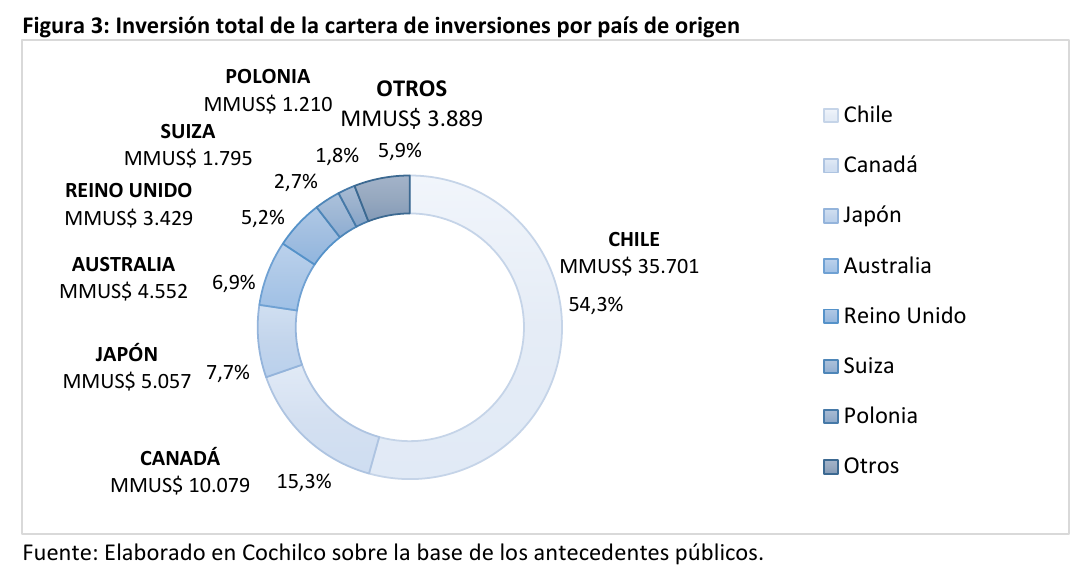 Inversión en la Minería Chilena: Cartera de proyectos 2023 -2032
ARGENTINA
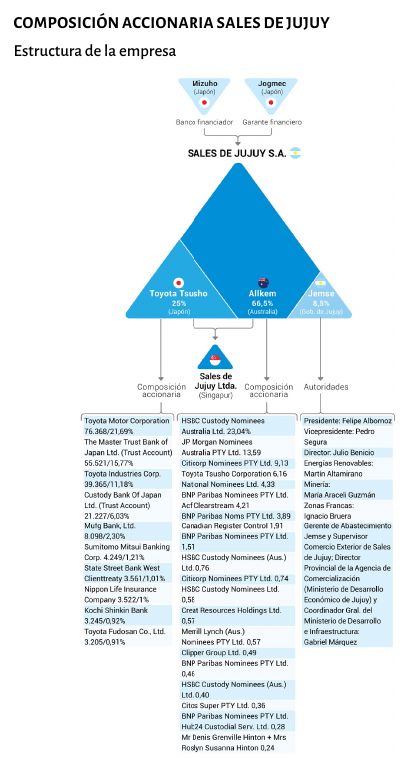 FUNDEPS Y RUIDO: LITIO Y TRANSPARENCIA EN ARGENTINA Aportes desde el estándar EITI a 2 proyectos que explotan litio en Argentina. Córdoba, Argentina. 2023
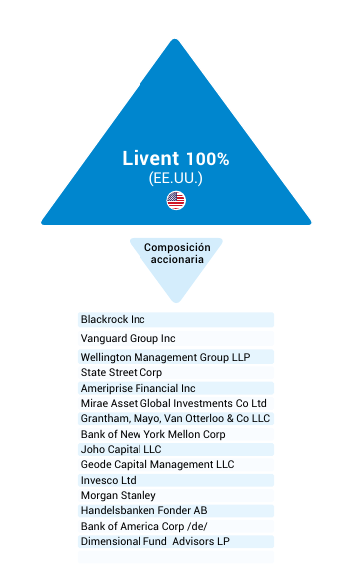 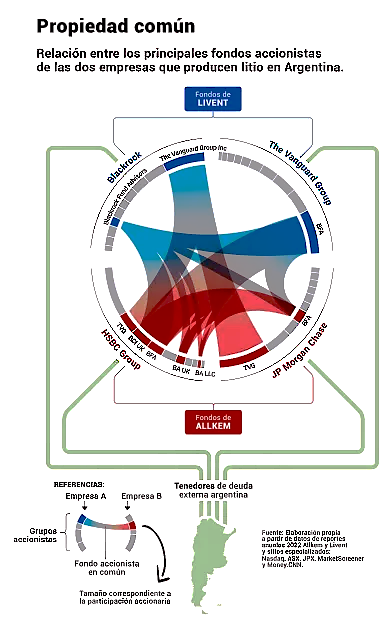 ARGENTINA
Fuente: Ruido y Fundeps, Los dueños del litio en la Argentina, 23 de Abril, 2023 https://www.diarionorte.com/
ARGENTINA: 
PROYECTOS LITIO POR PAÍS DE ORIGEN DEL CONTROLANTE
Fuente: En base a Proyectos Mineros, 16.2.24. Ministerio de Economía Argentina, app.powerbi.com
PERU 
CARTERA DE PROYECTOS DE INVERSIÓN MINERA 2024
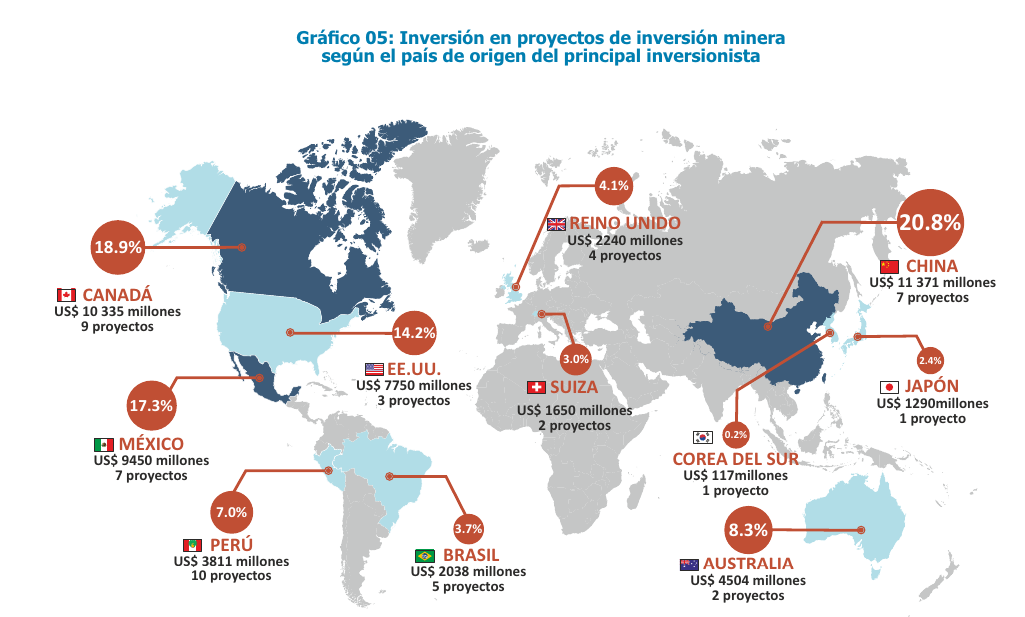 CARTERA DE PROYECTOS DE INVERSIÓN MINERA 2024. PERU MINISTERIO DE ENERGÍA Y MINAS
BOLIVIA                                                         DEUDA EXTERNA
Fuente: Banco Central de Bolivia
Deuda por desembolsar:  4.484 MM$us 
Deuda existente: 13588.4 MM$us 
Total deuda externa 18,072.4 MM$us
Fuente: en base a: Deuda externa reforzará reservas y apalancará la inversión pública 09/01/2024
https://eju.tv/2024/01/deuda-externa-reforzara-reservas-y-apalancara-la-inversion-publica/
LA MINERIA DE LOS MINERALES ESTRATEGICOS/CRITICOS
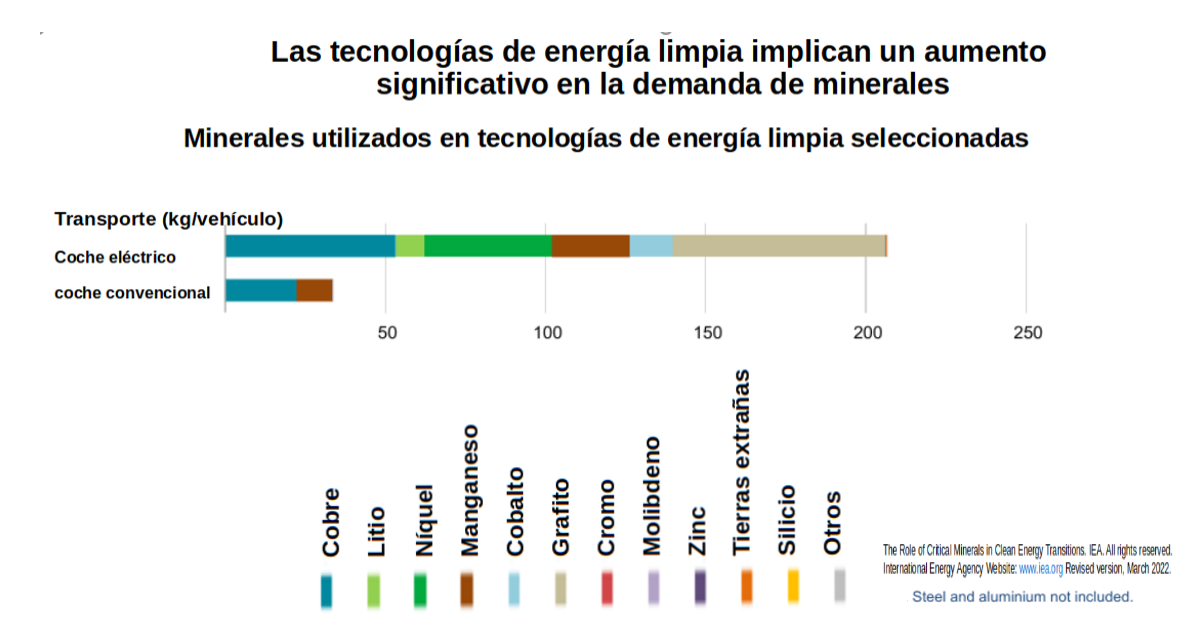 Fuente: WMD
TBL MINERIA lac cons
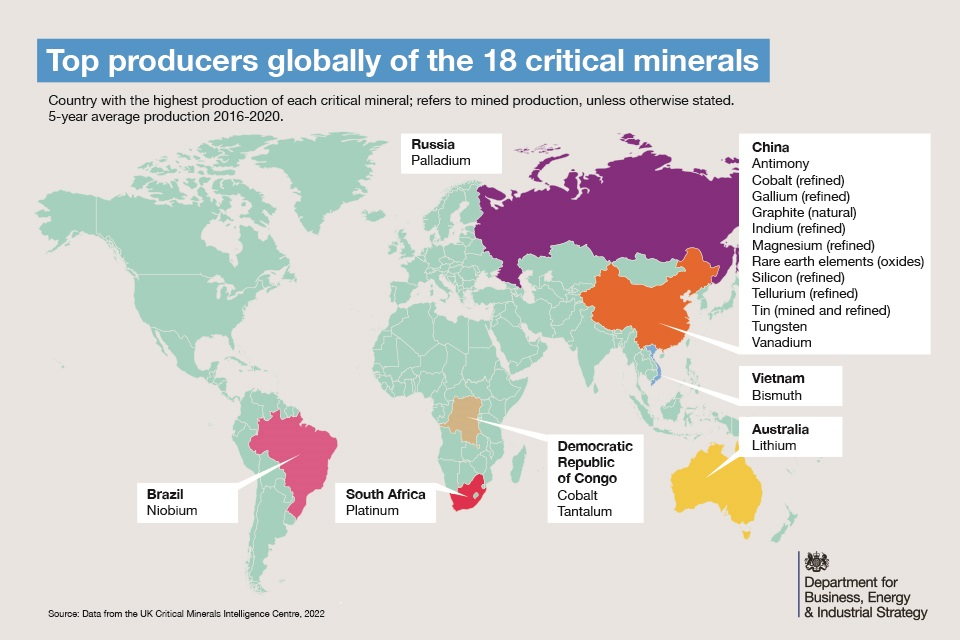 UNCTAD, Investment Dispute Settlement Navigator: full data release as of 31/07/2022 (excel format), available at https://investmentpolicy.unctad.org/investment-dispute-settlement
Ubicación de minas de cobre y litio y niveles de estrés hídrico, 2020
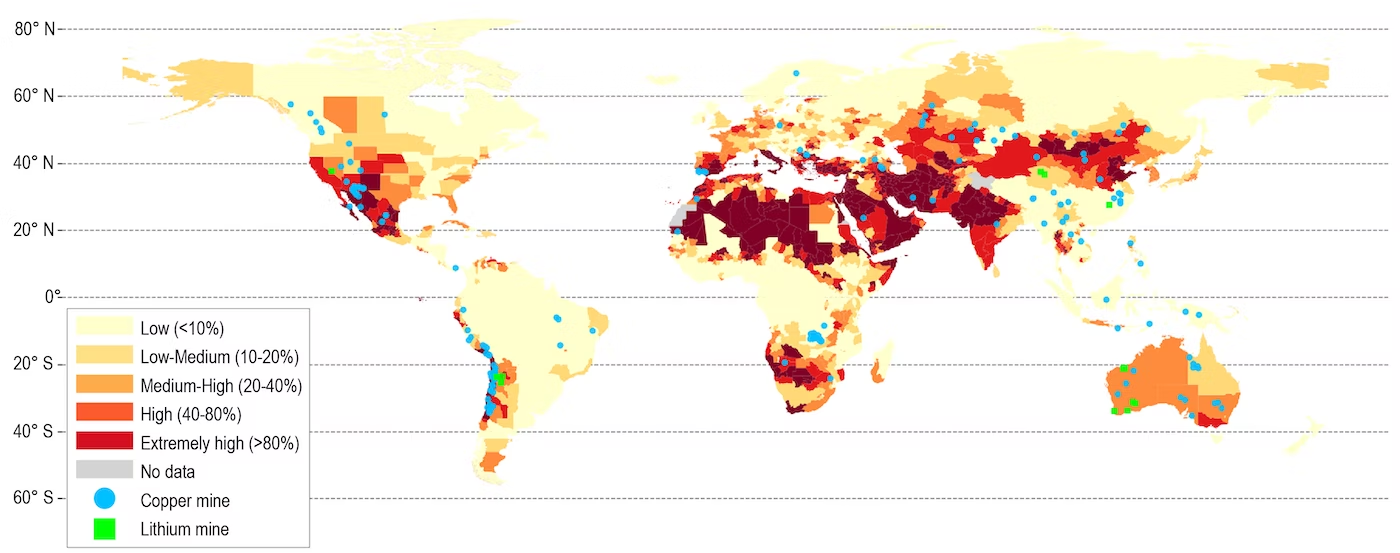 https://www.iea.org/commentaries/reducing-the-impact-of-extractive-industries-on-groundwater-resources
GRACIAS